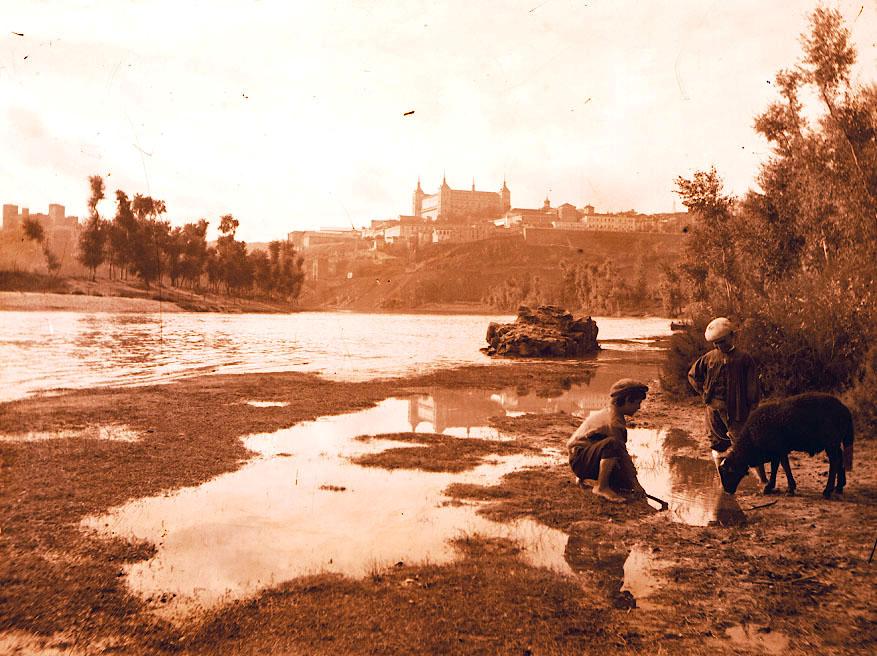 Pictorialismo
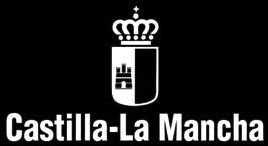 Archivo de la Imagen de Castilla-La Mancha
AHP Toledo. Fondo Rodríguez,  fotografía atribuida a Pedro Román
© JUNTA DE COMUNIDADES DE CASTILLA-LA MANCHA
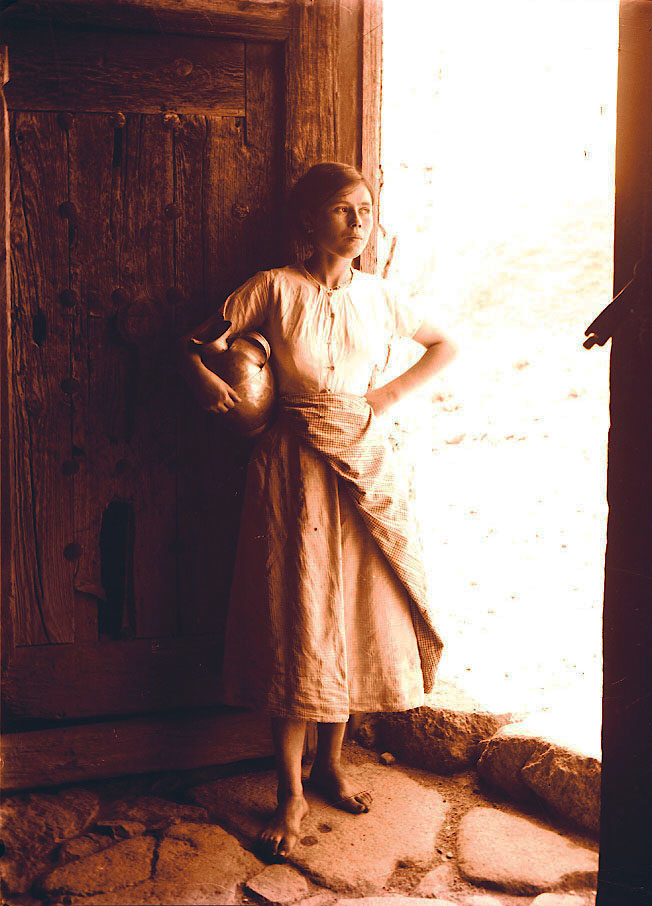 El Pictorialismo es un estilo exclusivamente fotográfico que nació a finales de 1860 
y perduró hasta la segunda década del siglo XX.
 
La belleza es su motivo central, más que el estricto registro  de la realidad.

En el aspecto formal priman  la tonalidad y la composición. 

En esencia, el Pictorialismo compone fotografías, recreándolas como si de pinturas se tratasen. 

Las fotografías incluidas en esta exposición virtual pertenecen al Fondo Rodríguez, custodiado en el Archivo Histórico Provincial de Toledo, y al fondo Carlos Vázquez, del Museo de Ciudad Real.
© JUNTA DE COMUNIDADES DE CASTILLA-LA MANCHA
AHP Toledo. Fondo Rodríguez,  fotografía atribuida a Pedro Román
Los primeros pictorialistas eran fotógrafos aficionados de clase alta, aristócratas y burgueses, lo que les permitía acceder a la tecnología fotográfica más sofisticada del momento. Pretendían separarse de las costumbres fotográficas de la época, pues consideraban que la fotografía  utilitaria no era “artística”.
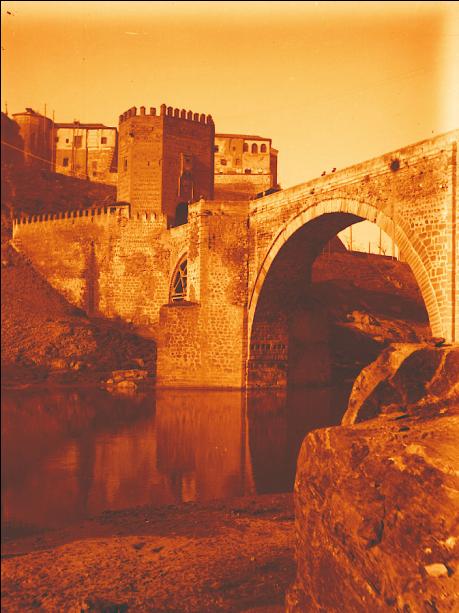 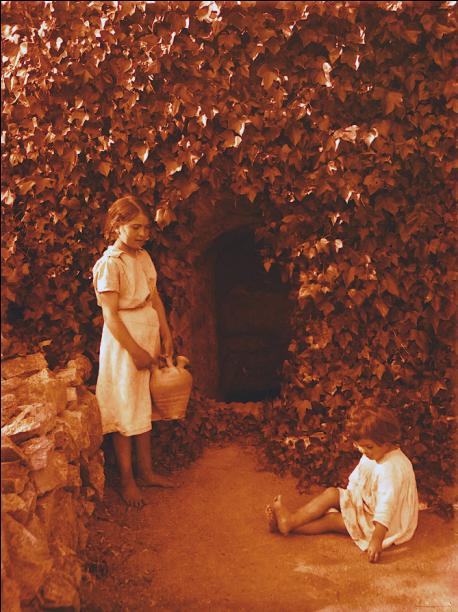 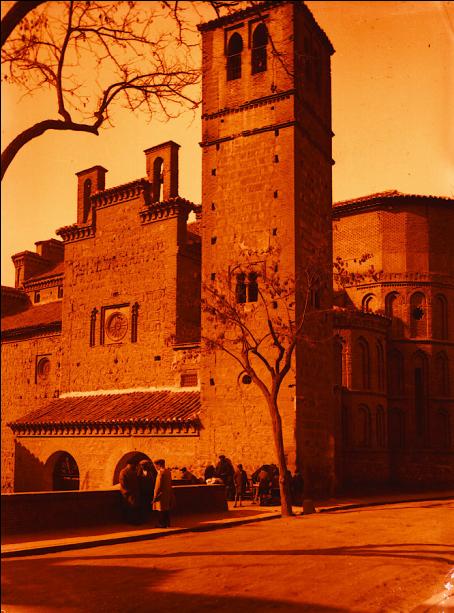 © JUNTA DE COMUNIDADES DE CASTILLA-LA MANCHA
© JUNTA DE COMUNIDADES DE CASTILLA-LA MANCHA
© JUNTA DE COMUNIDADES DE CASTILLA-LA MANCHA
AHP Toledo. Fondo Rodríguez,  fotografías atribuidas a Pedro Román
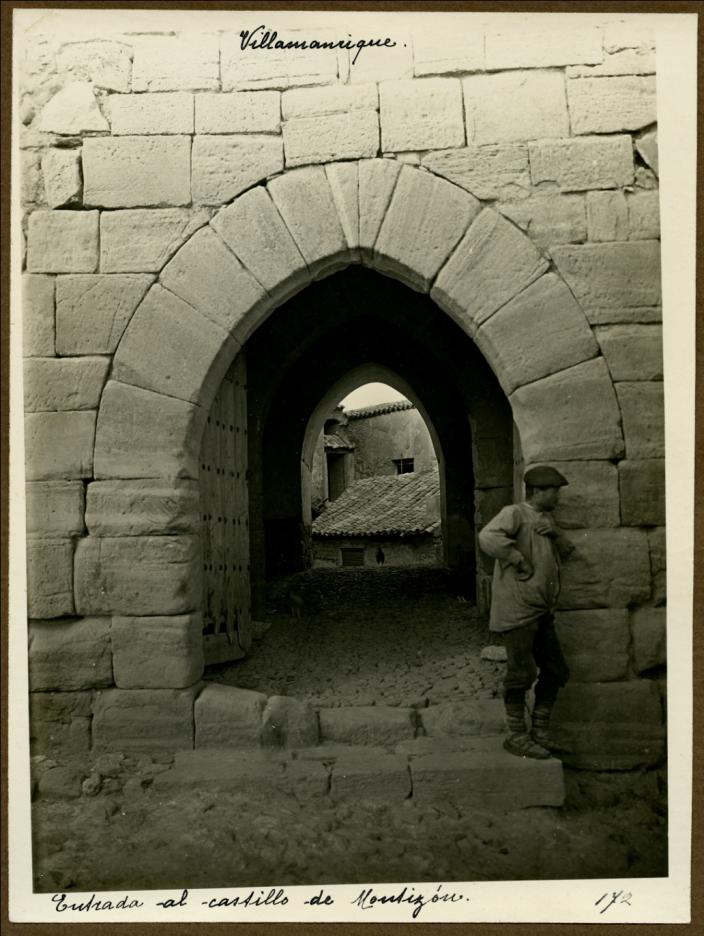 Para el pictorialista la fotografía era una obra de arte sólo si prevalecía lo bello sobre la representación realista de lo fotografiado.

Su objetivo : lograr que las fotografías 
se asemejaran a  pinturas, grabados o dibujos.
© JUNTA DE COMUNIDADES DE CASTILLA-LA MANCHA
1896. Villamanrique, entrada al Castillo de Montizón. Carlos Vázquez Úbeda.  Museo de Ciudad Real .
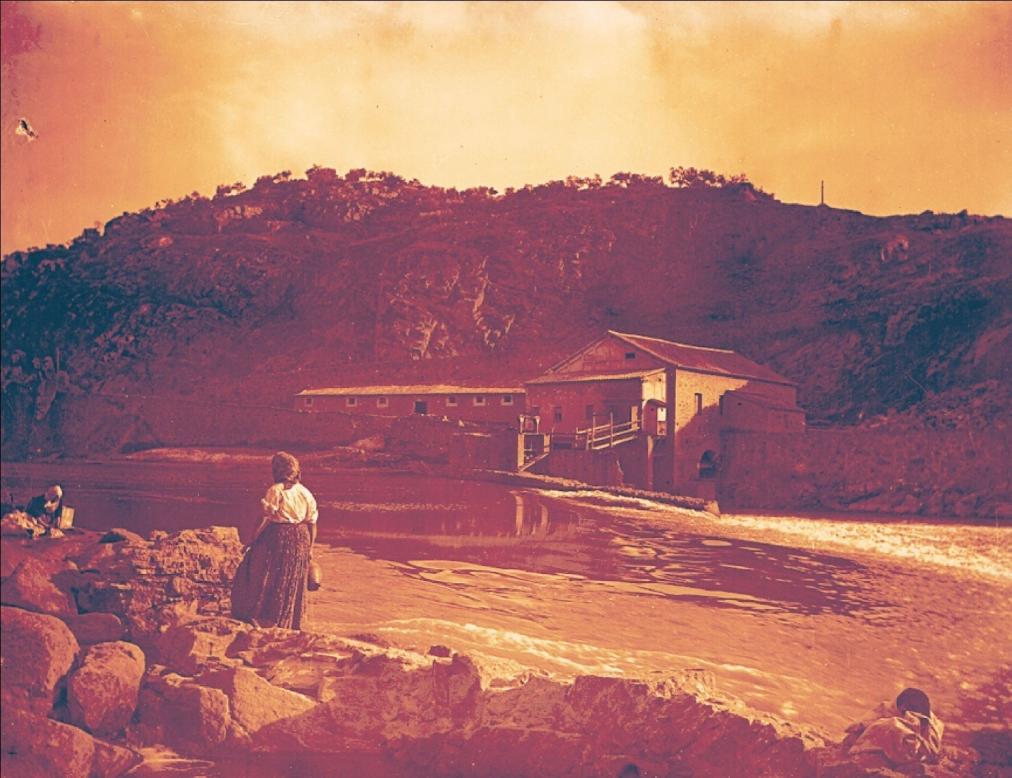 El fotógrafo pictorialista 
recurre habitualmente 
a la manipulación técnica 
de las imágenes con fines 
formalmente estéticos.
©  JUNTA DE COMUNIDADES DE CASTILLA-LA MANCHA
AHP Toledo. Fondo Rodríguez,  fotografía atribuida a Pedro Román
Es la “fotografía concebida como un esfuerzo de poetización de la realidad” (Joan Fontcuberta).
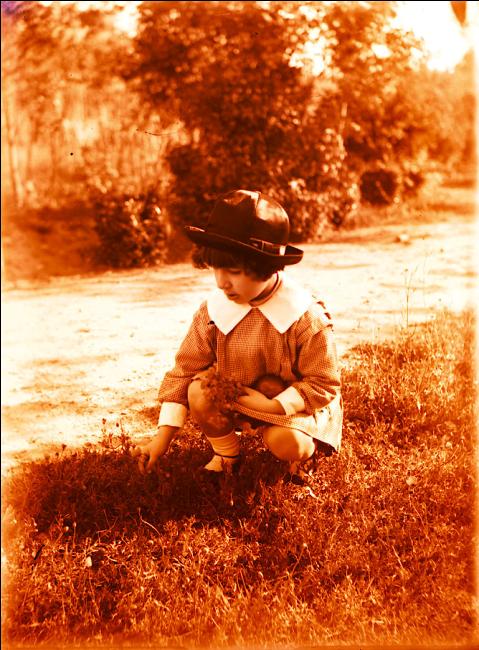 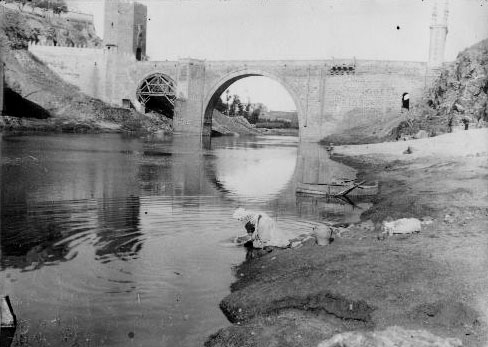 © JUNTA DE COMUNIDADES DE CASTILLA-LA MANCHA
©  JUNTA DE COMUNIDADES DE CASTILLA-LA MANCHA
AHP Toledo. Fondo Rodríguez,  fotografías atribuidas a Pedro Román
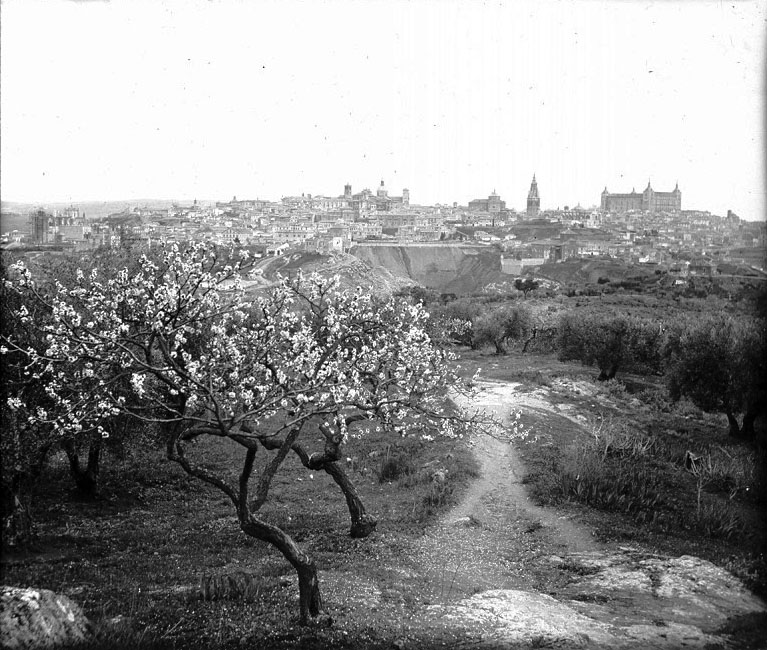 El Pictorialismo llegó a España tardíamente, iniciado el siglo XX,
y perduró algunas décadas más 
que en el resto de países. 

Aquí también sus inicios están ligados
a la alta sociedad y fue seguido 
por profesionales y aficionados 
(entre ellos pintores).
©  JUNTA DE COMUNIDADES DE CASTILLA-LA MANCHA
AHP Toledo. Fondo Rodríguez,  fotografía atribuida a Pedro Román
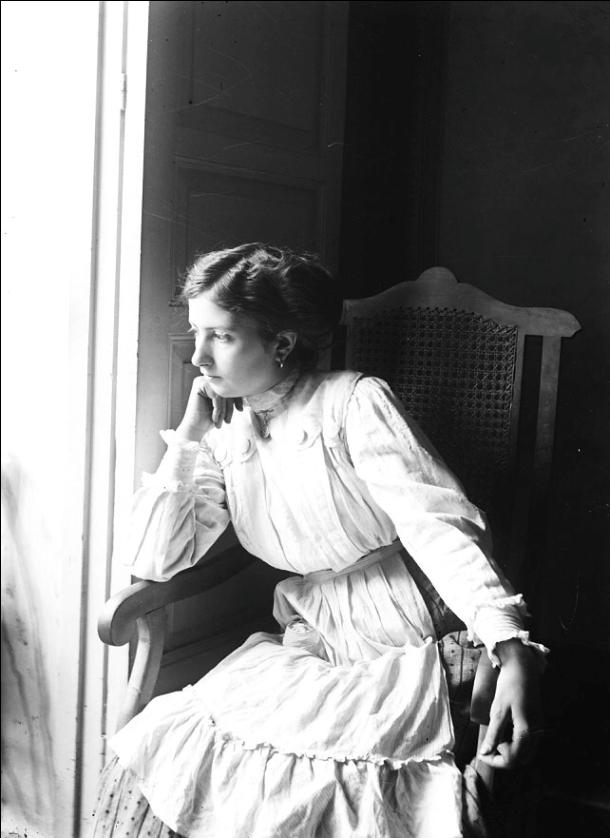 Una amplia muestra de este estilo aparece en las fotografías depositadas en  el Archivo Histórico  Provincial de Toledo.

Merece especial mención la colección de placas de cristal producidas por el pintor Pedro Román Martínez (1878-1948), profesor  de dibujo en la Escuela de Artes y Oficios de Toledo. Centró su trabajo en el paisaje (Toledo y la sierra de Alcaraz especialmente) y en el retrato. Sus encuadres y las poses de sus retratos están tan estudiados que hacen pensar en verdaderas composiciones concebidas para ser trasladadas al lienzo..


(Imágenes de un siglo. Fotografías de la Casa Rodríguez. Toledo 1.884-1.984, Manuel Carrero de Dios y otros. Madrid: JCCM, 1987)
© JUNTA DE COMUNIDADES DE CASTILLA-LA MANCHA
AHP Toledo. Fondo Rodríguez,  fotografía atribuida a Pedro Román
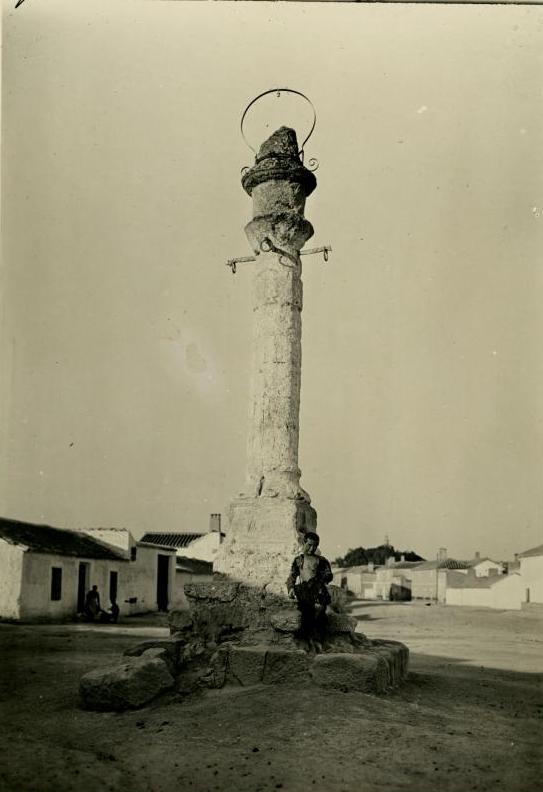 En el Museo de Ciudad Real se conserva un grupo de fotografías producidas por el pintor Carlos Vázquez Úbeda (1869-1944). 

Nacido en Ciudad Real. Reconocido y famoso en los años finales del XIX y  en el primer tercio del  XX, fue amigo personal de Sorolla, quien sin duda  influyó en su pintura. 

Realizó una serie de fotografías  de carácter artístico en sus viajes por  La Mancha (1896,) capturando los paisajes y el aroma de El Quijote.
El hijo del ahorcado. Argamasilla de Alba (1896). Carlos Vázquez Úbeda. Museo de Ciudad Real.
© JUNTA DE COMUNIDADES DE CASTILLA-LA MANCHA
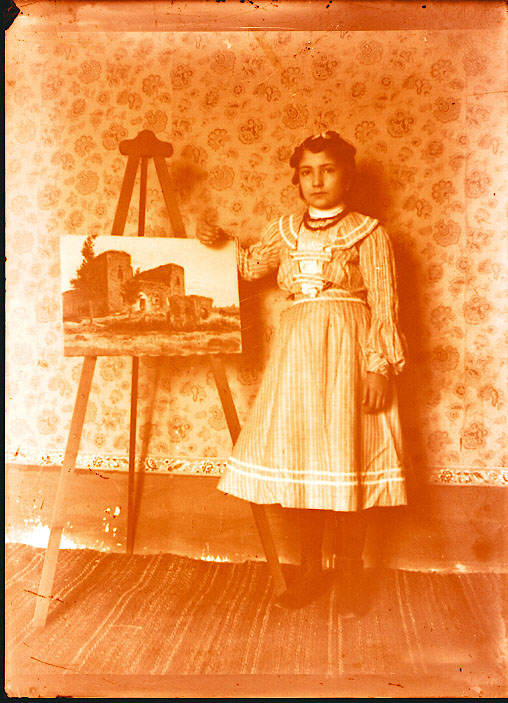 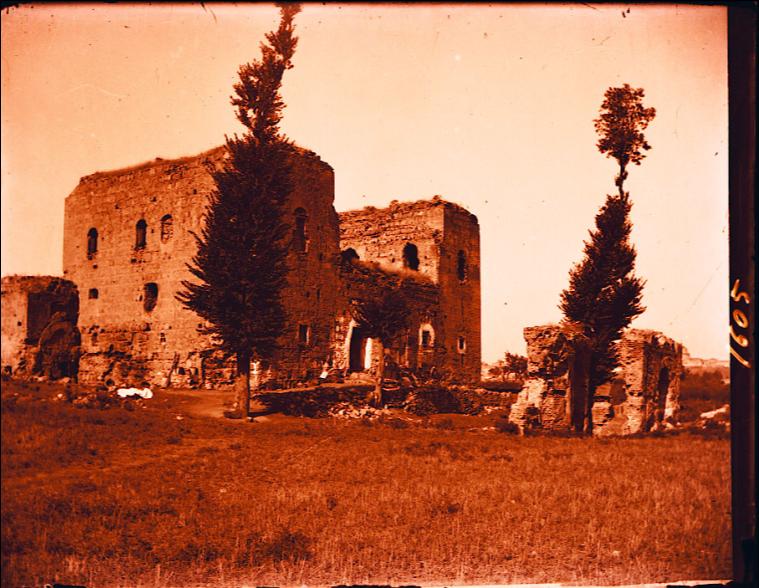 © JUNTA DE COMUNIDADES DE CASTILLA-LA MANCHA
De la fotografía al lienzo, del lienzo a la fotografía.
AHP Toledo. Fondo Rodríguez,  fotografías atribuidas a Pedro Román
© JUNTA DE COMUNIDADES DE CASTILLA-LA MANCHA
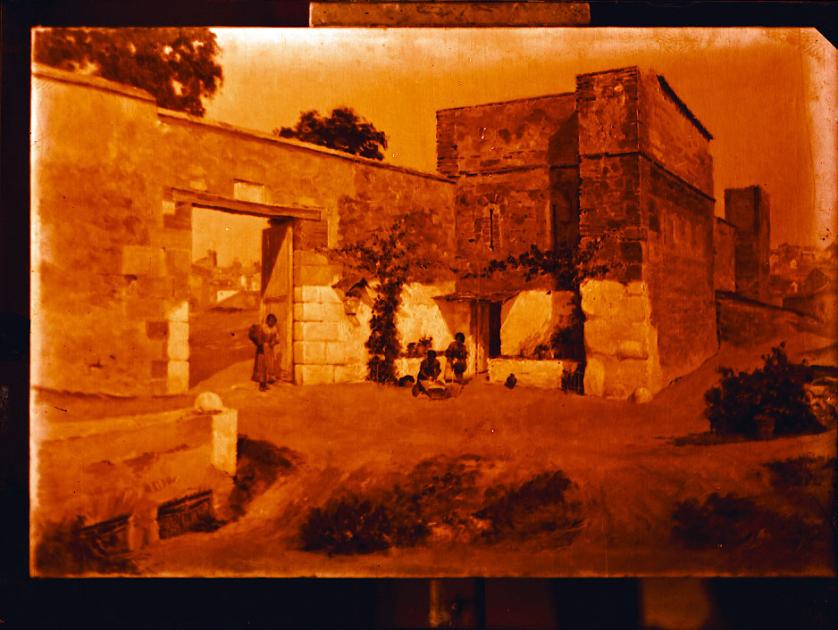 © JUNTA DE COMUNIDADES DE CASTILLA-LA MANCHA
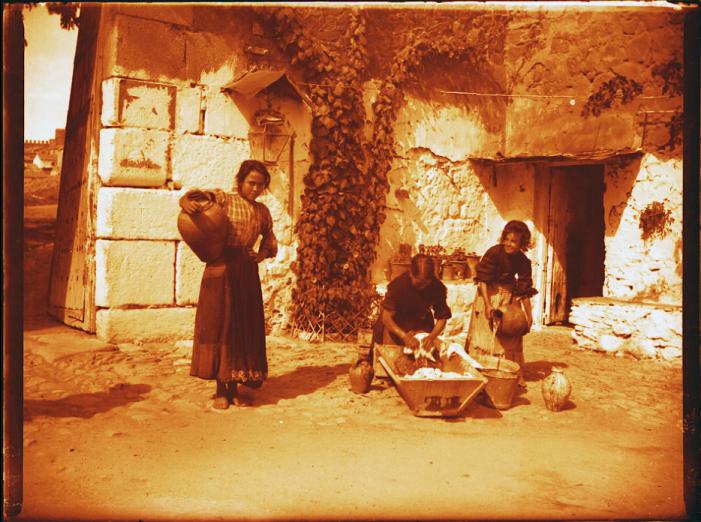 Detalle pictórico y fotografía.
AHP Toledo. Fondo Rodríguez,  fotografías atribuidas a Pedro Román
© JUNTA DE COMUNIDADES DE CASTILLA-LA MANCHA
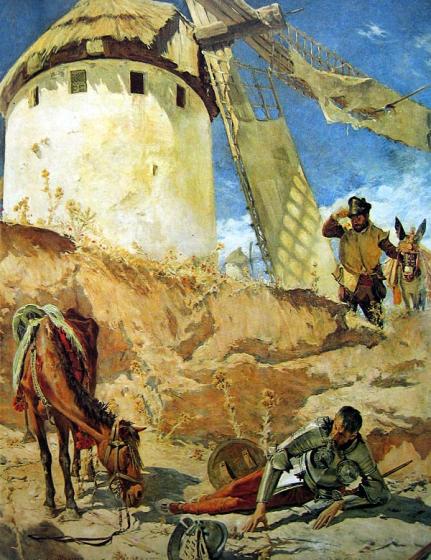 1
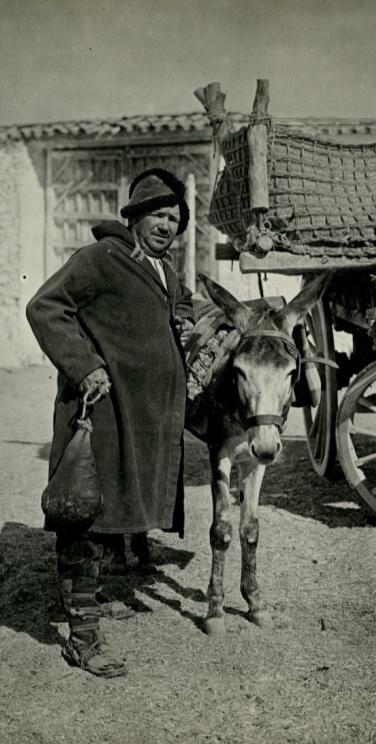 2
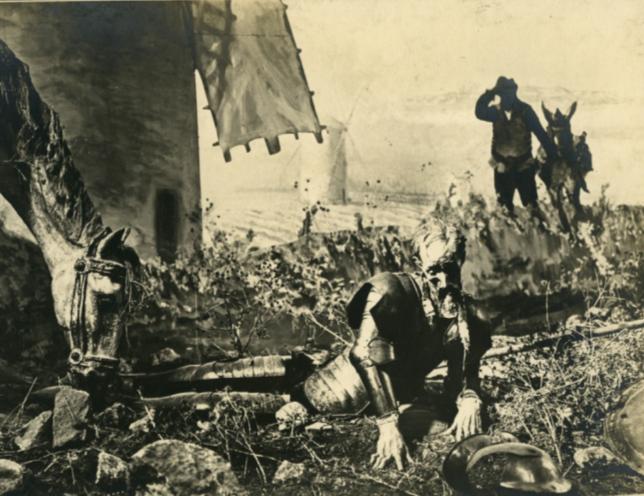 3
© JUNTA DE COMUNIDADES DE CASTILLA-LA MANCHA
© JUNTA DE COMUNIDADES DE CASTILLA-LA MANCHA
© JUNTA DE COMUNIDADES DE CASTILLA-LA MANCHA
© JUNTA DE COMUNIDADES DE CASTILLA-LA MANCHA
1898. La aventura de los Molinos. Carlos  Vázquez. Úbeda Diputación Provincial de Ciudad  Real 

1896.  Sancho Panza. Carlos Vázquez Úbeda. Museo de Ciudad Real.

1929. Diorama .  Carlos Vázquez Úbeda y Vicente Navarro para la Exposición Universal de Barcelona.
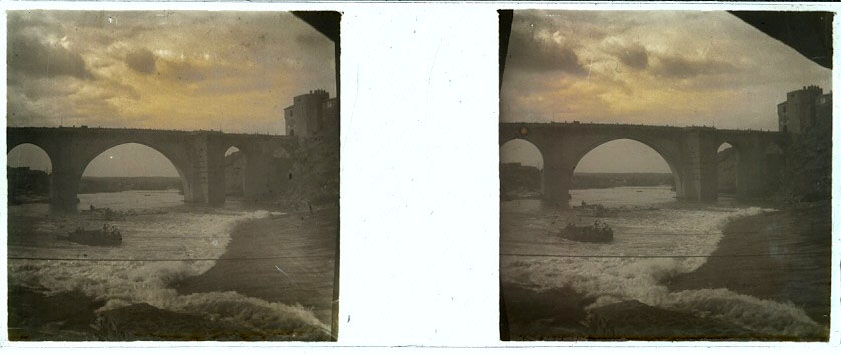 © JUNTA DE COMUNIDADES DE CASTILLA-LA MANCHA
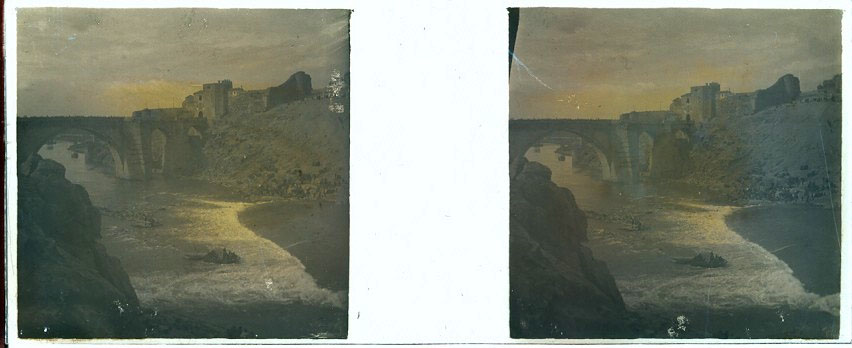 ¿Grabados? ¿Fotografías?
© JUNTA DE COMUNIDADES DE CASTILLA-LA MANCHA
AHP Toledo. Fondo Rodríguez,  fotografías atribuidas a Pedro Román
“No hay una sola manera de ser Pictorialista”

(Historia general de la fotografía, de Marie-Loup Sougez y otros. 
Madrid: Cátedra, 2007).



Tecnología:

Se emplean objetivos especiales, o se prescinde de ellos, para conseguir efectos particulares.
Suave desenfoque o flou.

Trabajo de laboratorio. Algunos utilizan procedimientos fotográficos más elaborados.

Las “impresiones nobles”, alteración de los positivos con fines “artísticos”.
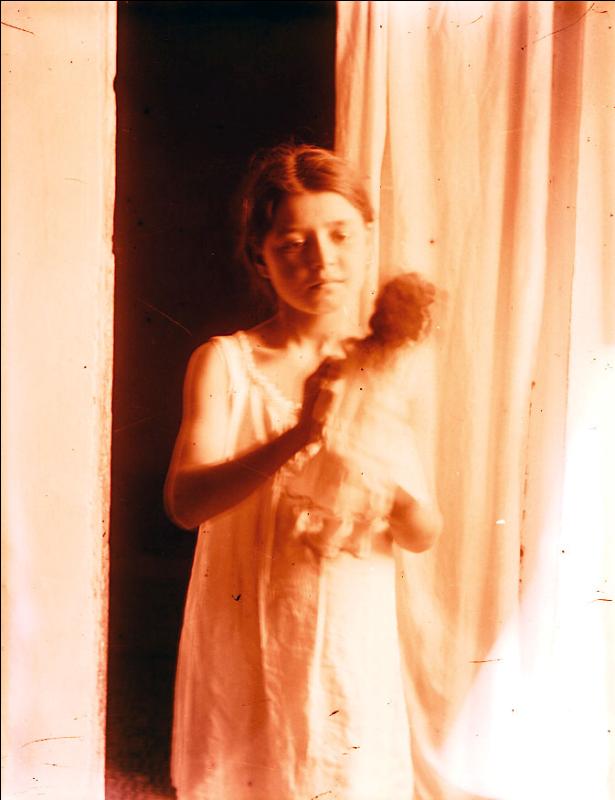 © JUNTA DE COMUNIDADES DE CASTILLA-LA MANCHA
AHP Toledo. Fondo Rodríguez,  fotografía atribuida a Pedro Román
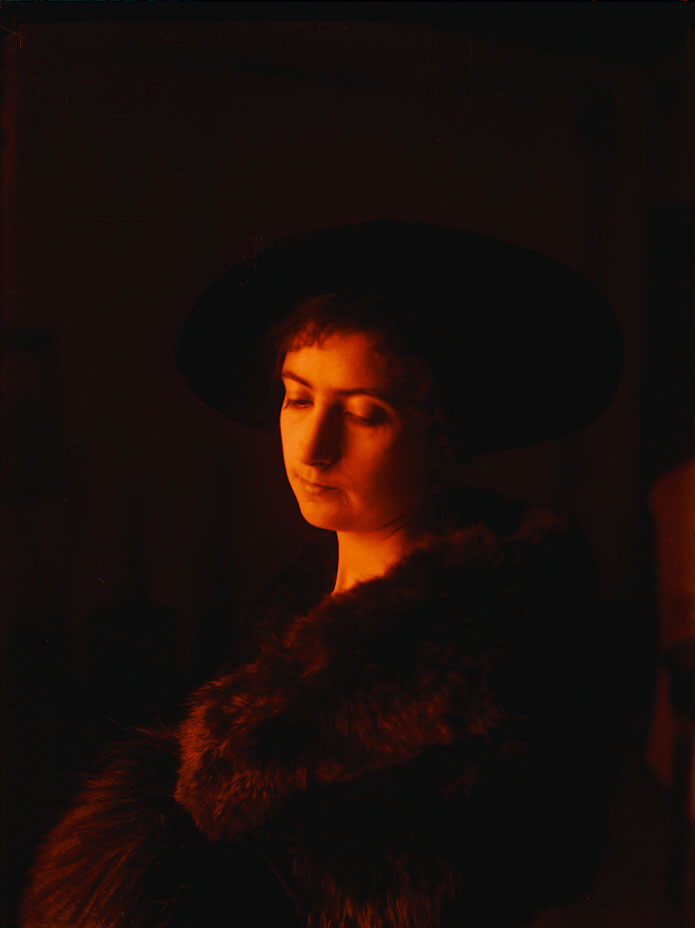 Influjo de la Pintura Simbolista
 
“con su gusto por la figura femenina […], ensimismada en interiores 
o en contacto con la naturaleza, 
pero siempre rodeada de misterio”.

(Historia general de la fotografía, 
de Marie-Loup Sougez y otros. 
Madrid: Cátedra, 2007).
©  JUNTA DE COMUNIDADES DE CASTILLA-LA MANCHA
AHP Toledo. Fondo Rodríguez,  fotografía atribuida a Pedro Román
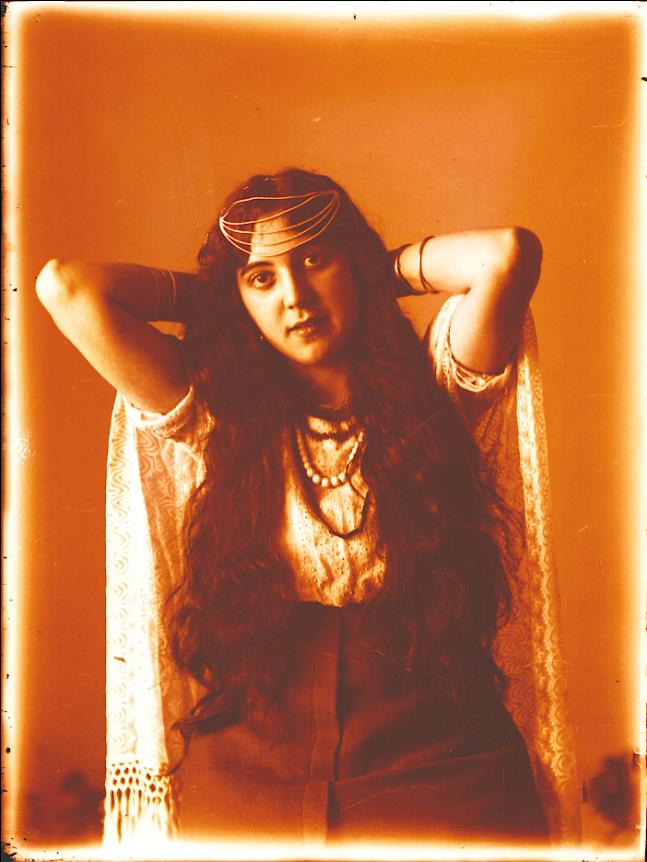 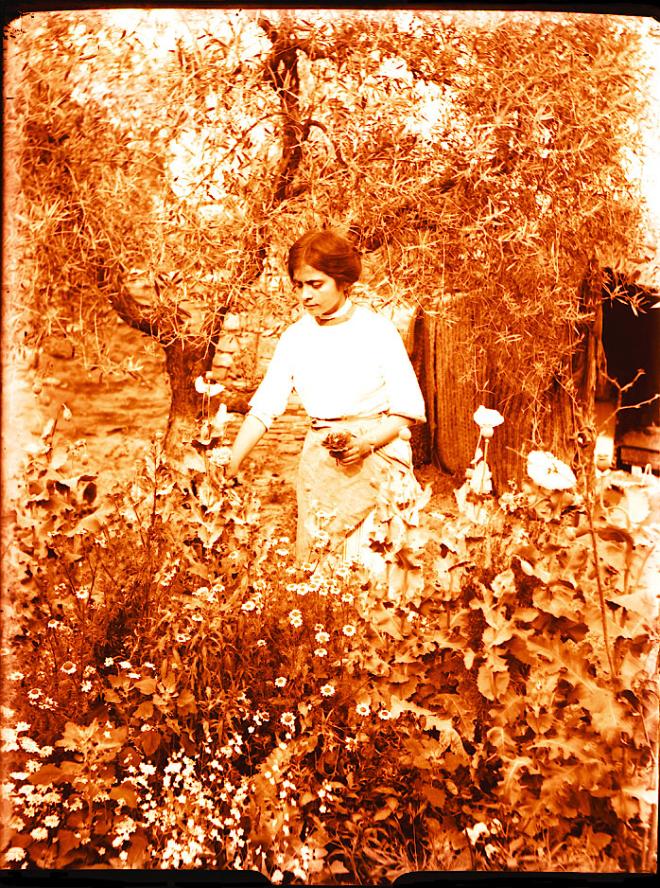 © JUNTA DE COMUNIDADES DE CASTILLA-LA MANCHA
© JUNTA DE COMUNIDADES DE CASTILLA-LA MANCHA
© JUNTA DE COMUNIDADES DE CASTILLA-LA MANCHA
AHP Toledo. Fondo Rodríguez,  fotografías atribuidas a Pedro Román
Influjo de la Pintura Romántica

Gusto por las ruinas con un cierto halo evocador, las escenas folclóricas, costumbristas y populares.
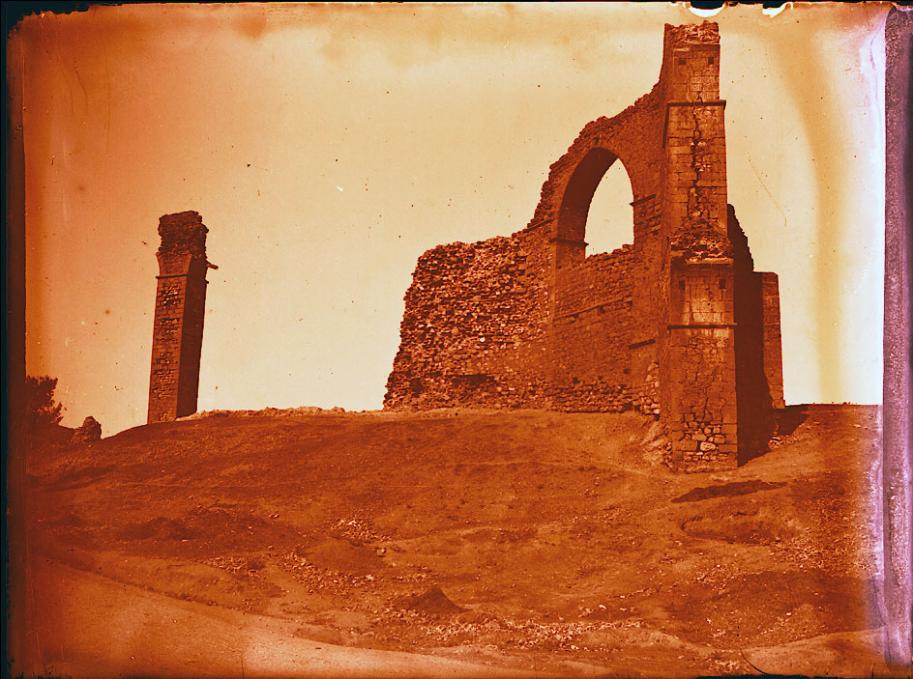 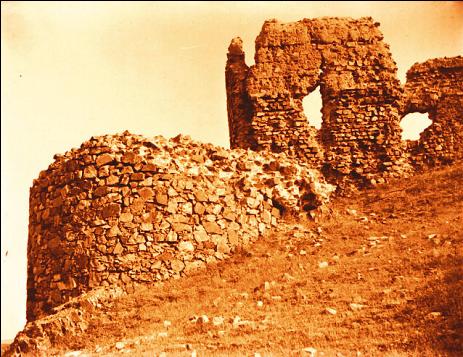 ©  JUNTA DE COMUNIDADES DE CASTILLA-LA MANCHA
©  JUNTA DE COMUNIDADES DE CASTILLA-LA MANCHA
AHP Toledo. Fondo Rodríguez,  fotografías atribuidas a Pedro Román
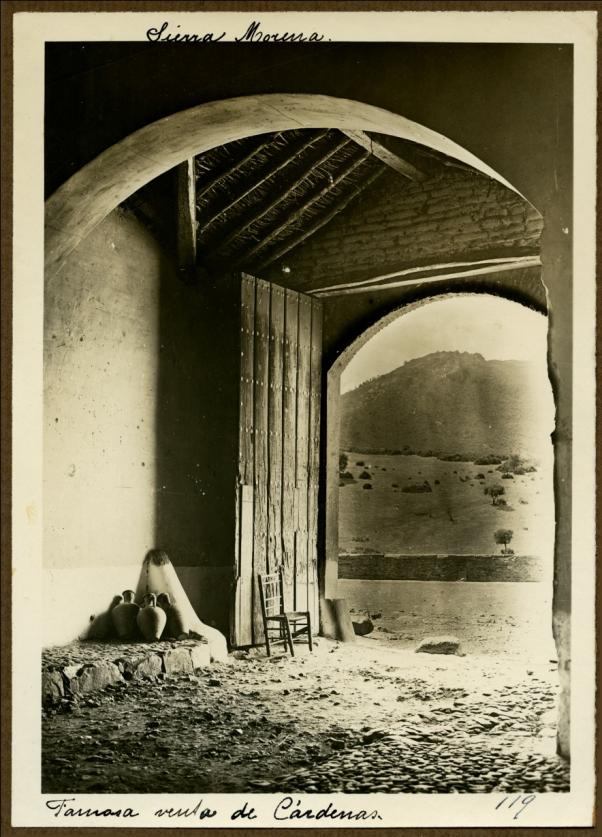 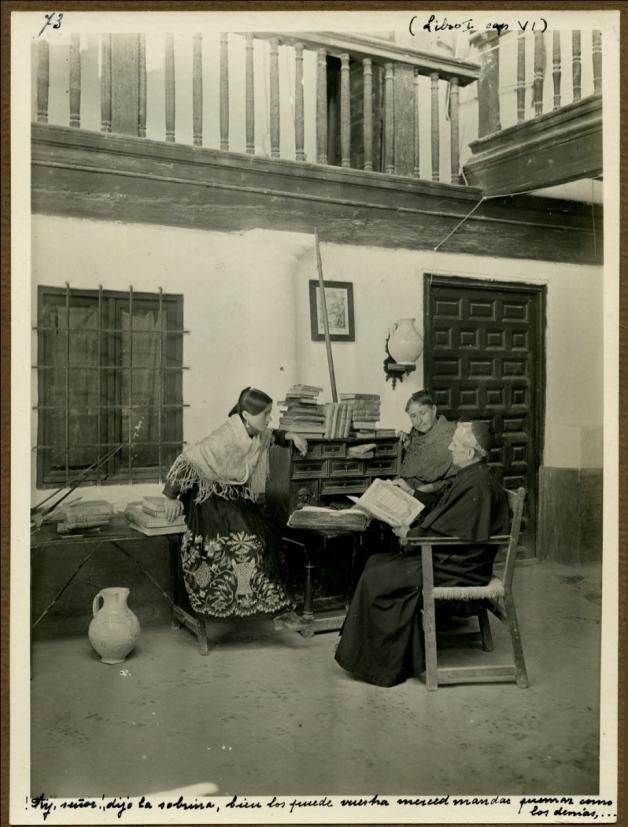 © JUNTA DE COMUNIDADES DE CASTILLA-LA MANCHA
© JUNTA DE COMUNIDADES DE CASTILLA-LA MANCHA
Escenas Cervantinas. 1896. Carlos Vázquez Úbeda. Museo de Ciudad Real.
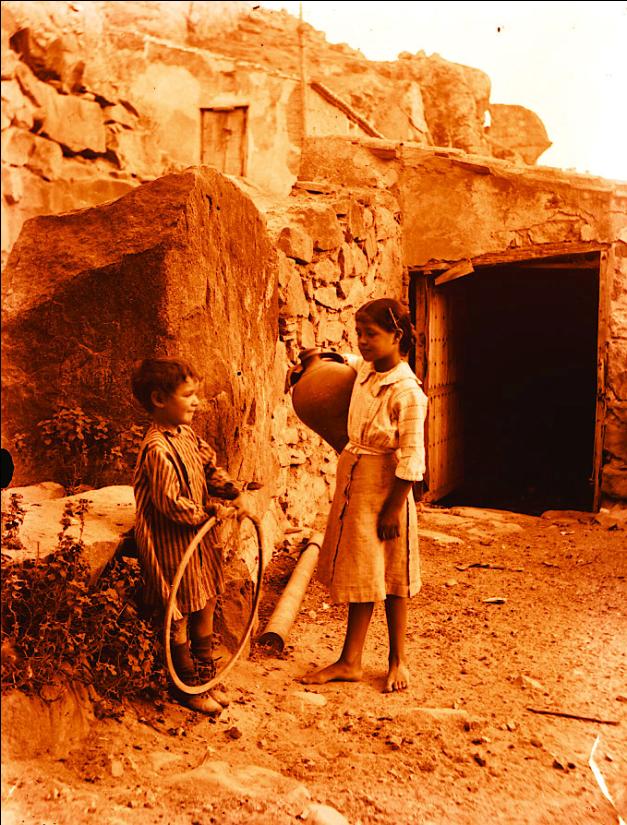 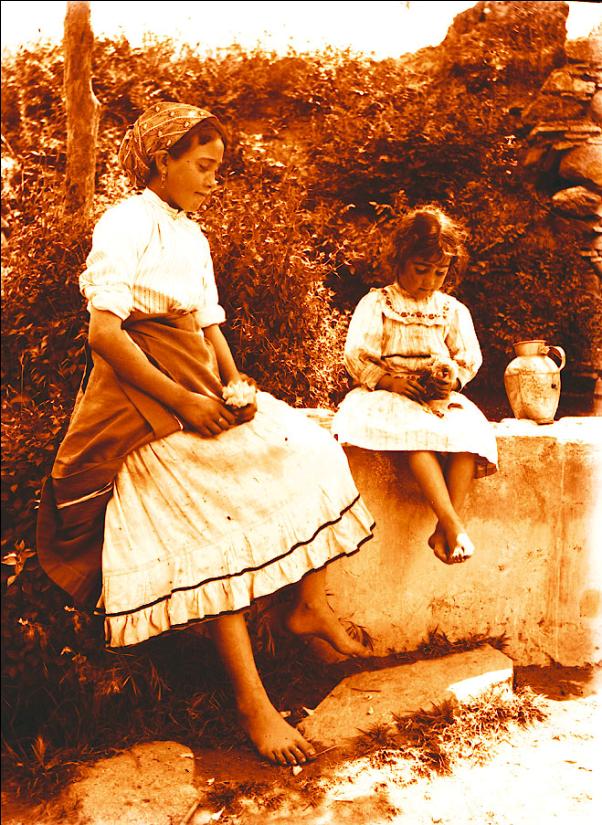 ©  JUNTA DE COMUNIDADES DE CASTILLA-LA MANCHA
©  JUNTA DE COMUNIDADES DE CASTILLA-LA MANCHA
AHP Toledo. Fondo Rodríguez,  fotografías atribuidas a Pedro Román.
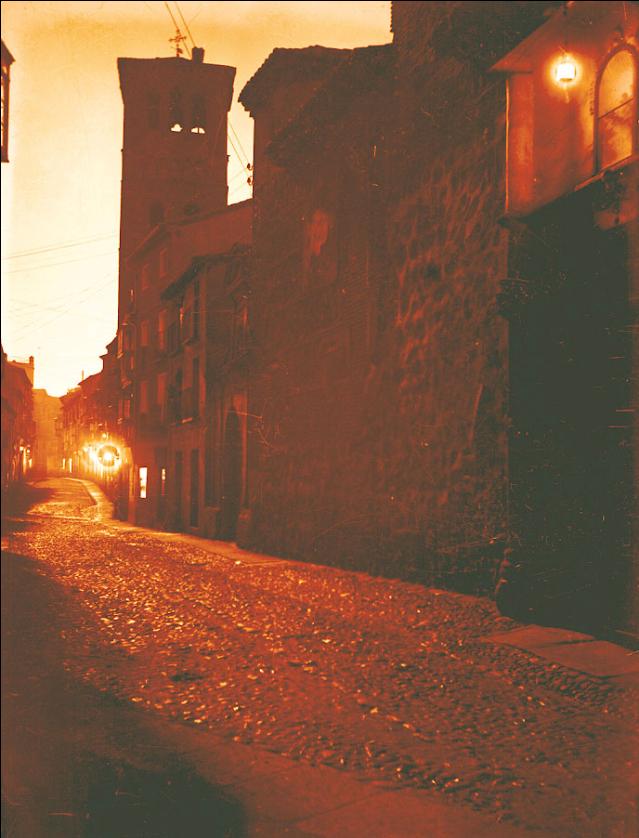 Influjo Impresionista
Imágenes de paisajes o estampas urbanas captadas en un instante en el que la luz incide de una forma concreta.
©  JUNTA DE COMUNIDADES DE CASTILLA-LA MANCHA
AHP Toledo. Fondo Rodríguez,  fotografía atribuida a Pedro Román.
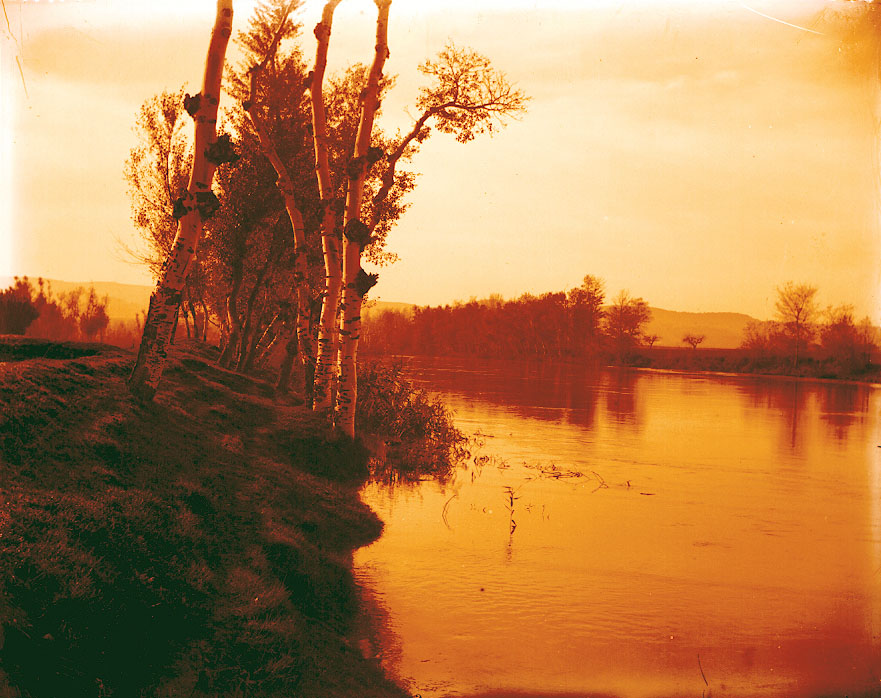 © JUNTA DE COMUNIDADES DE CASTILLA-LA MANCHA
AHP Toledo. Fondo Rodríguez,  fotografía atribuida a Pedro Román.
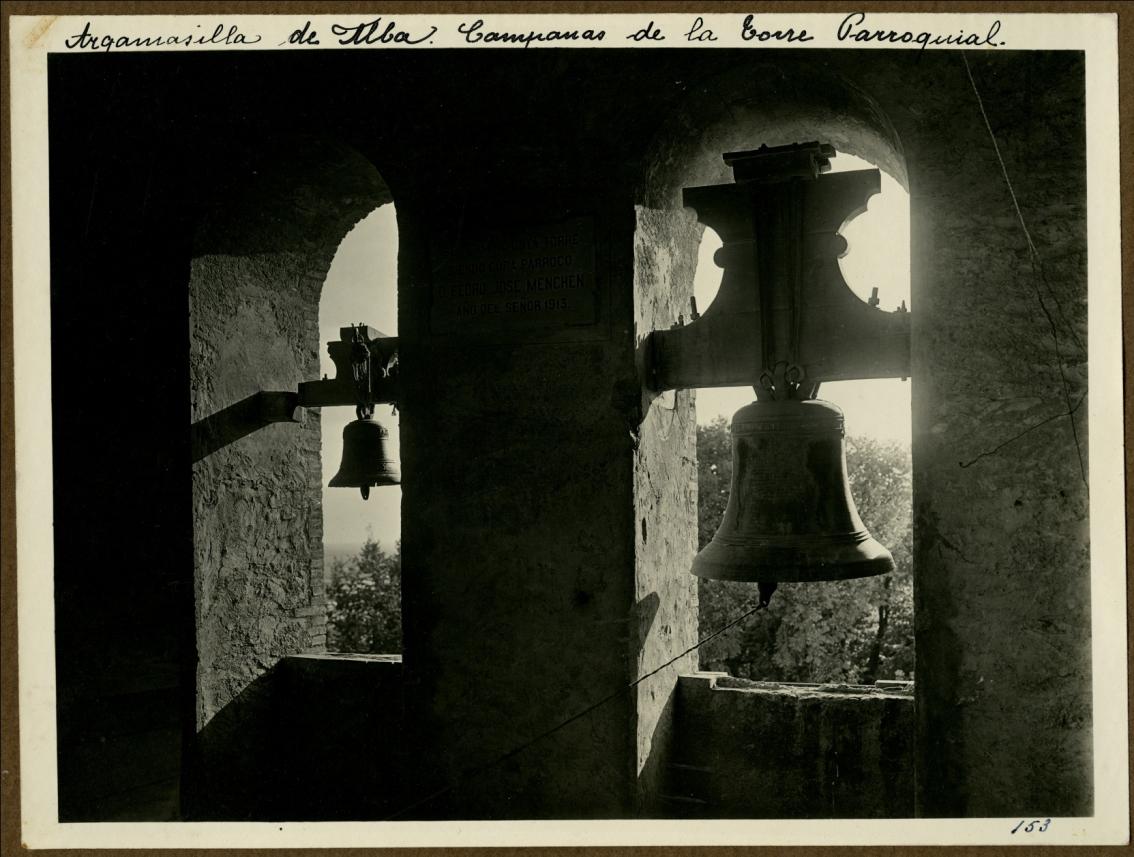 © JUNTA DE COMUNIDADES DE CASTILLA-LA MANCHA
1896. Carlos Vázquez Úbeda. Museo de Ciudad Real
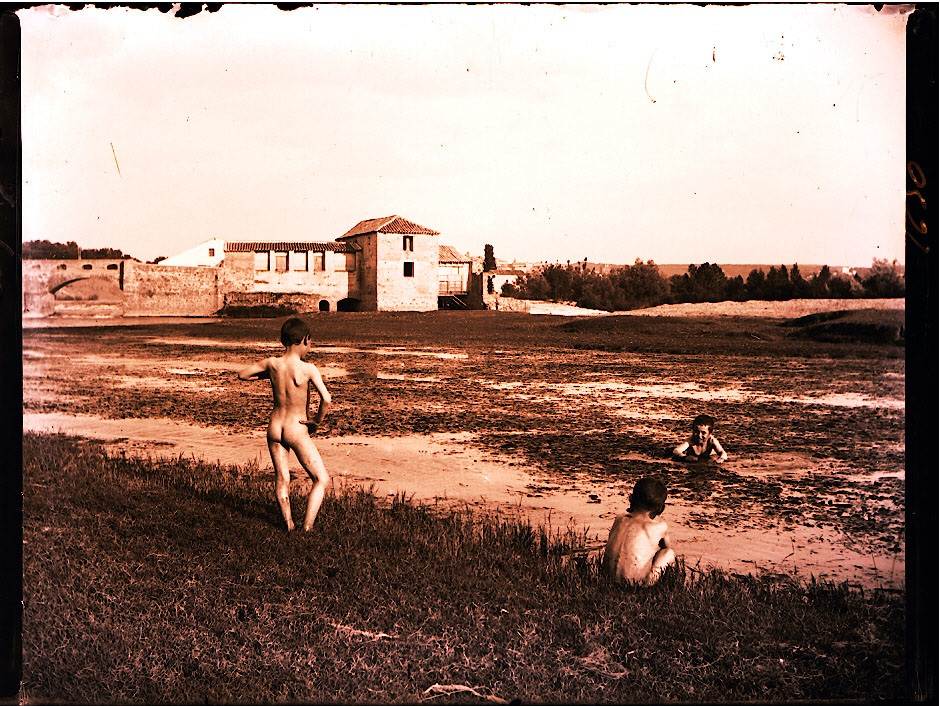 Sorolla marcó a varias  generaciones de pintores y fotógrafos. Aquí el   Mediterráneo se sustituye por el río Tajo.
© JUNTA DE COMUNIDADES DE CASTILLA-LA MANCHA
AHP Toledo. Fondo Rodríguez,  fotografía atribuida a Pedro Román
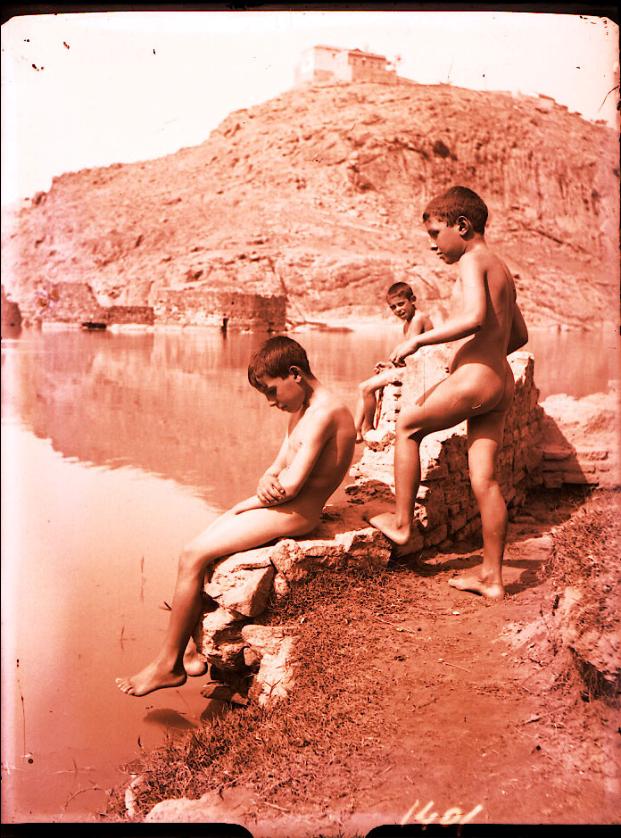 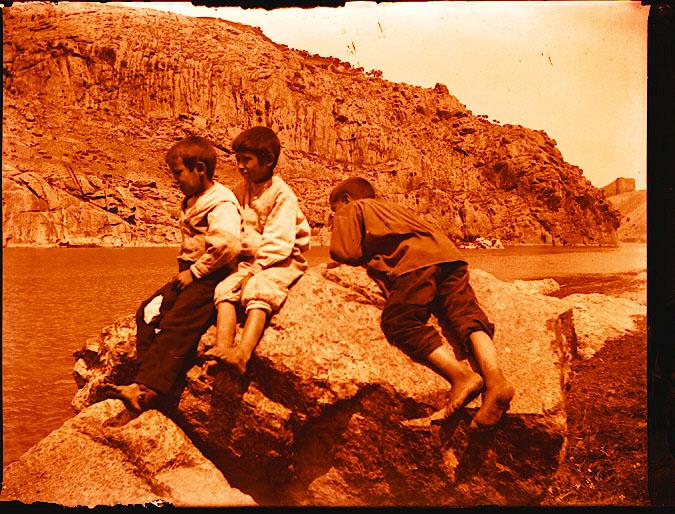 ©  JUNTA DE COMUNIDADES DE CASTILLA-LA MANCHA
©  JUNTA DE COMUNIDADES DE CASTILLA-LA MANCHA
AHP Toledo. Fondo Rodríguez,  fotografías atribuidas a Pedro Román
Pictorialismo
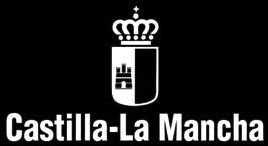 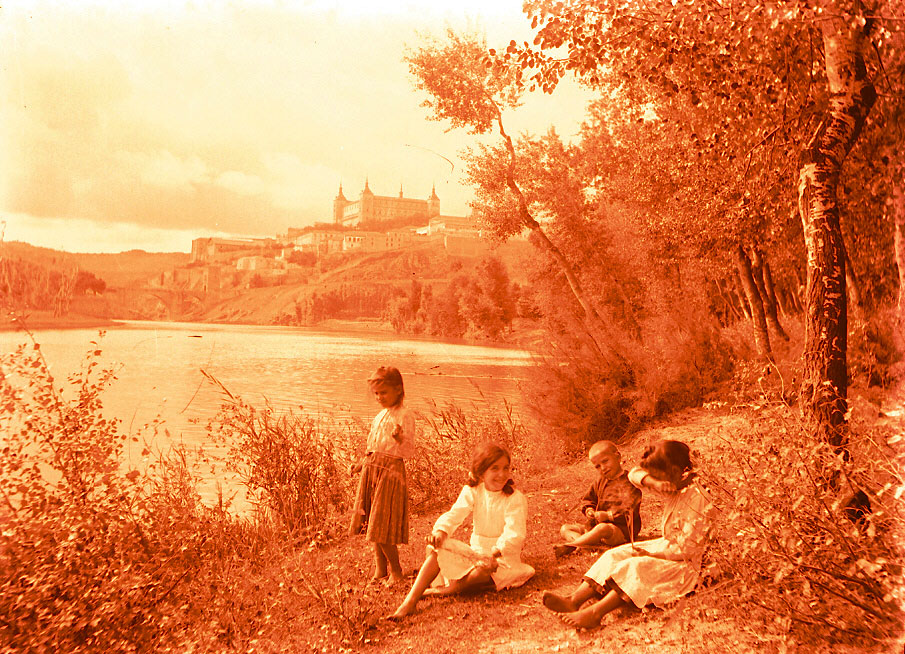 Archivo Histórico Provincial de Toledo
AHP Toledo. Fondo Rodríguez,  fotografía atribuida a Pedro Román
© JUNTA DE COMUNIDADES DE CASTILLA-LA MANCHA